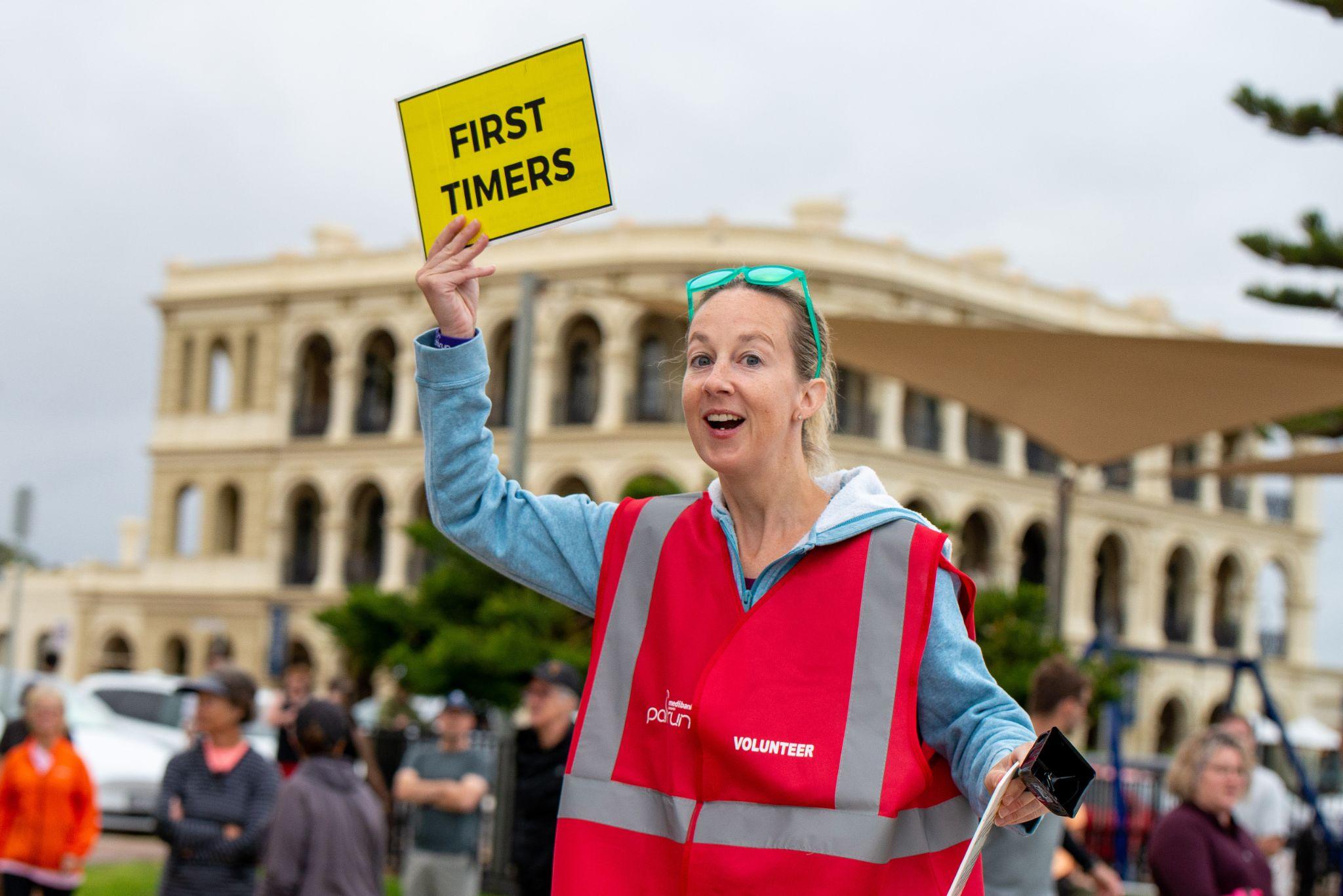 How to use this template presentation:
Save a copy of the entire presentation to your device
Edit using Google Slides, PowerPoint or Keynote
Don’t forget to “delete” “skip” or “hide” this instruction slide
Title and name of presenter
DATE
In the beginning…
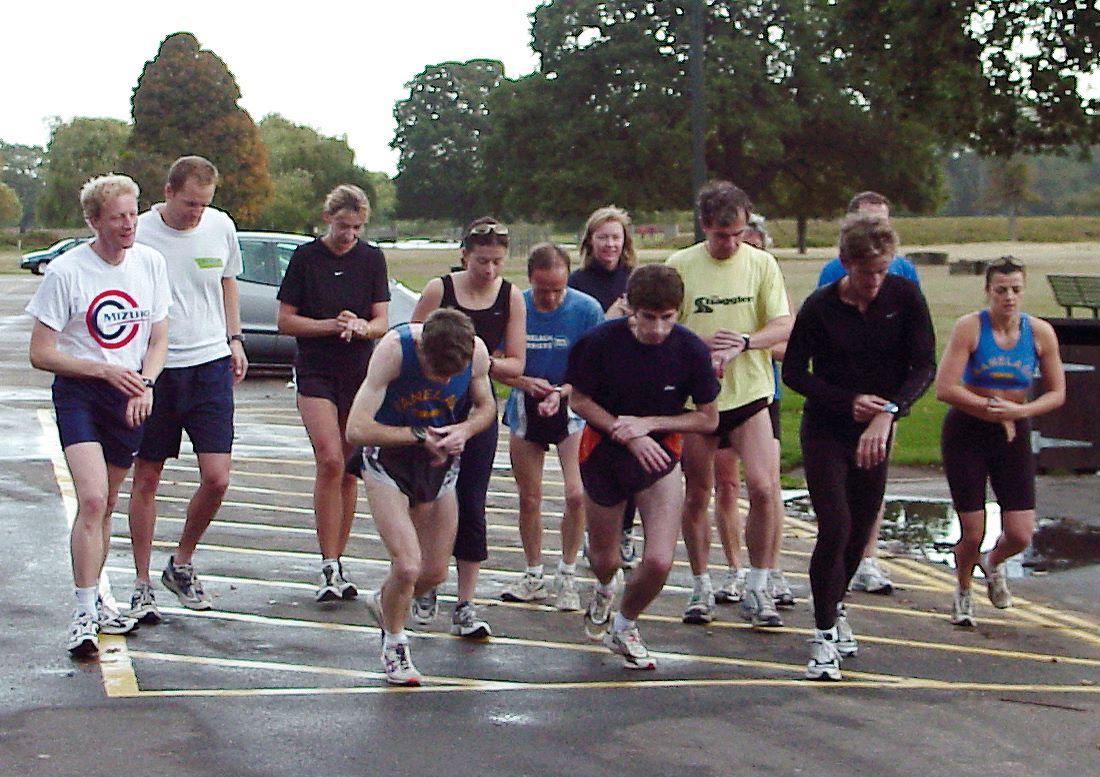 [Speaker Notes: This was the start line of the first parkrun in London in 2004: 13 runners supported by five volunteers followed by a coffee in the park cafe. 18 years later the model hasn’t changed. 
What also hasn’t changed is the fundamental reason people come to parkrun.
Paul, who conceived the idea, was in his forties and going through a bit of a midlife crisis. He’d been sacked from his job, his marriage had broken down, and he’d suffered an injury that would keep him away from running club competitions for a couple of years. Paul had become disconnected from his neighbourhood and recognised he needed to bring his friends to him. Paul decided to hold a free 5km event, open to everyone, every Saturday at 9am in his local park, with the caveat that people would join him for a coffee afterwards. Nobody could have imagined what happened next though…]
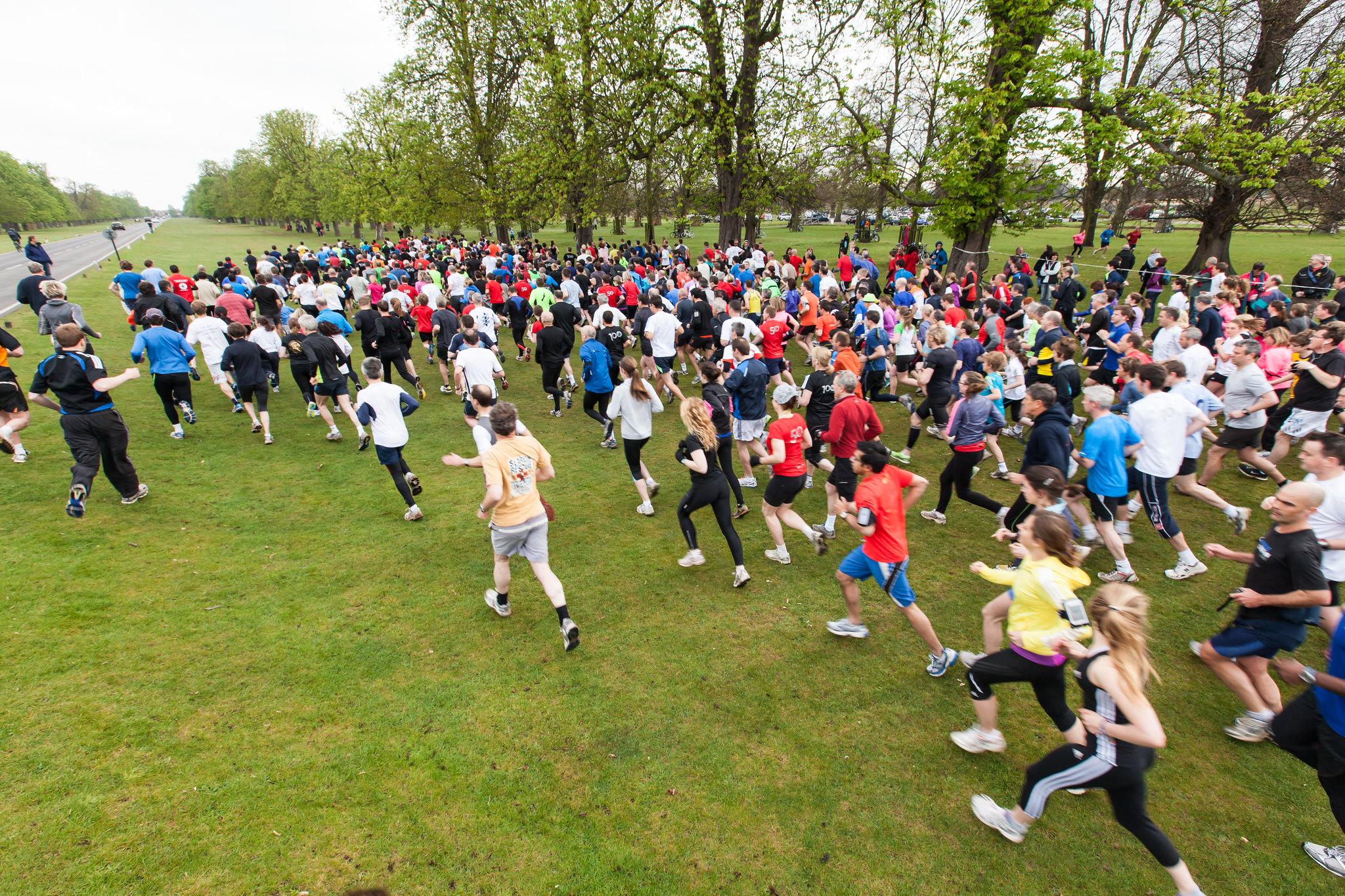 [Speaker Notes: Within two years more than 600 people were coming along to this one parkrun event. 
Not just locals, but people from around the world who had heard about this simple idea and recognised that it could work in their community. 
Paul agreed to support other communities to implement their own parkrun providing it was in line with the ‘parkrun principles’:
Free
5k
Every Saturday morning in a public open space 
For everyone
Forever]
What is parkrun like now?
[Speaker Notes: (Video on next slide)]
A beginner-friendly form of active participation - no time limits or ongoing commitment required
Each participant can take part at their own pace and gradually build up distance completed
Encouraging way to enjoy the outdoors in a social setting
Free, inclusive and all ages can participate
Participation including volunteering promotes a ‘feel good effect’
Fosters human connection and mental well-being
[Speaker Notes: Participation at parkrun including volunteering is a great way to meet new people, learn new skills, build confidence, have heaps of fun and is one of the best ways to improve your health and happiness.]
RACGP has partnered with parkrun
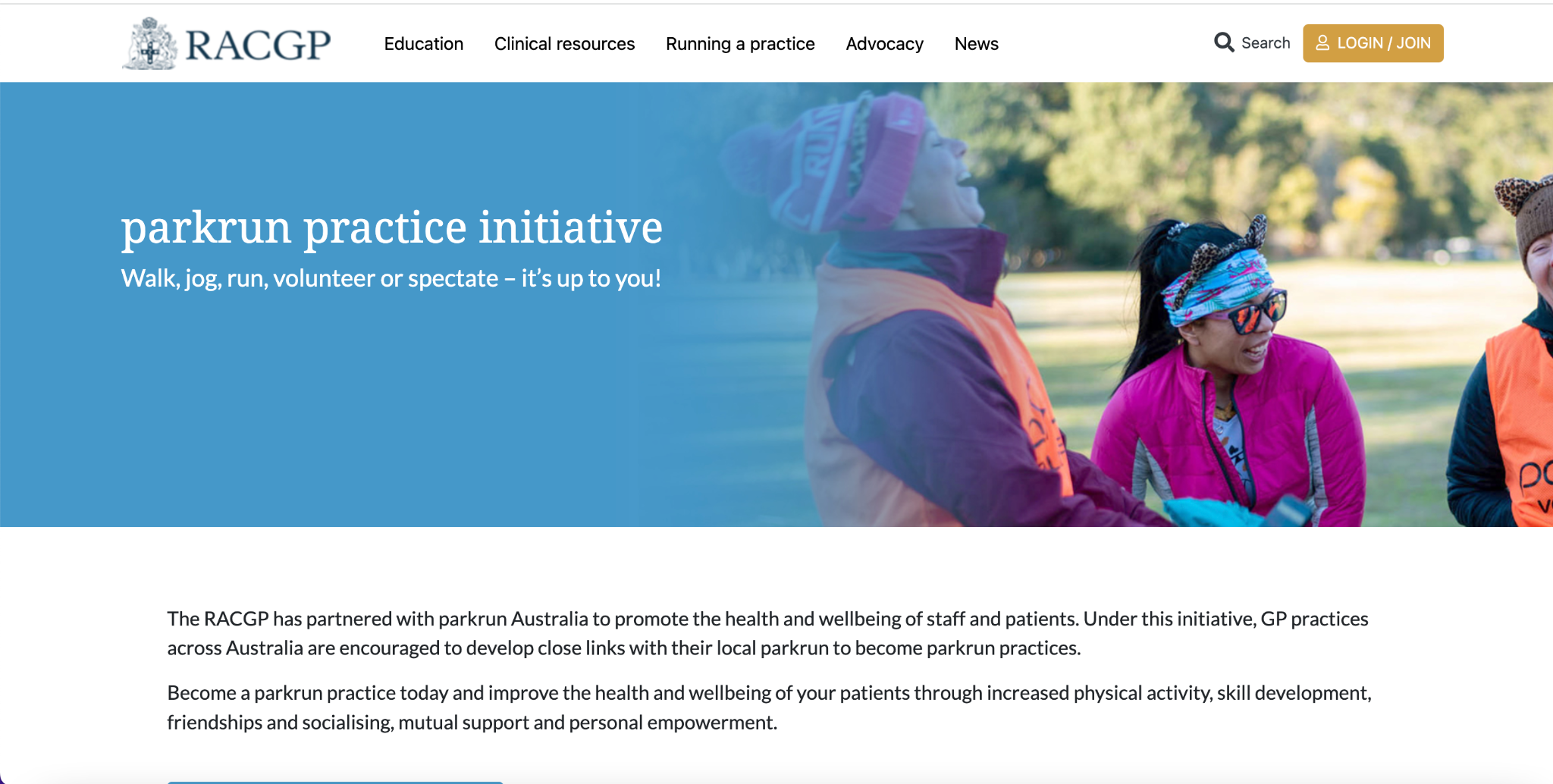 [Speaker Notes: The RACGP and parkrun Australia are delighted to launch the pioneering ‘parkrun practice’ initiative.
Under this initiative, GP practices of all sizes are encouraged to develop close links with their local parkrun events to become ‘parkrun practices’.]
Being a parkrun practice helps GP’s to:

Improve the health and wellbeing of practice staff and patients, reducing the need for lifelong medicine
Support the move towards personalised care and social prescribing
Strengthen connections with the local community
Improve staff morale and relationships between staff members and other practices
To help you have a conversation with your staff, patients, and community to get involved and join in the parkrun fun!
How else can parkrun help improve public health?
Introduce people to physical activity that can benefits from a supportive, encouraging setting

parkrun can help with forming regular habits of physical activity including increased movement during the week

Inspire participants to try other parkrun events and see new places

Gives participants a purpose for engaging in physical activity and something to look forward to each week

Did we mention it’s free?
Let’s hear from our parkrun participants…
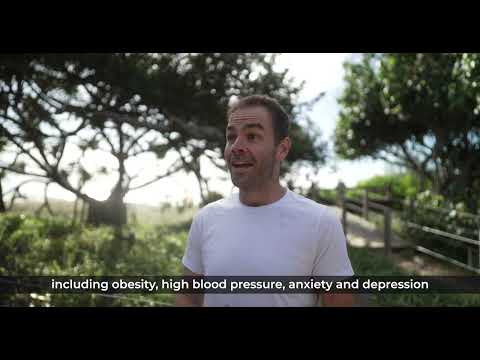 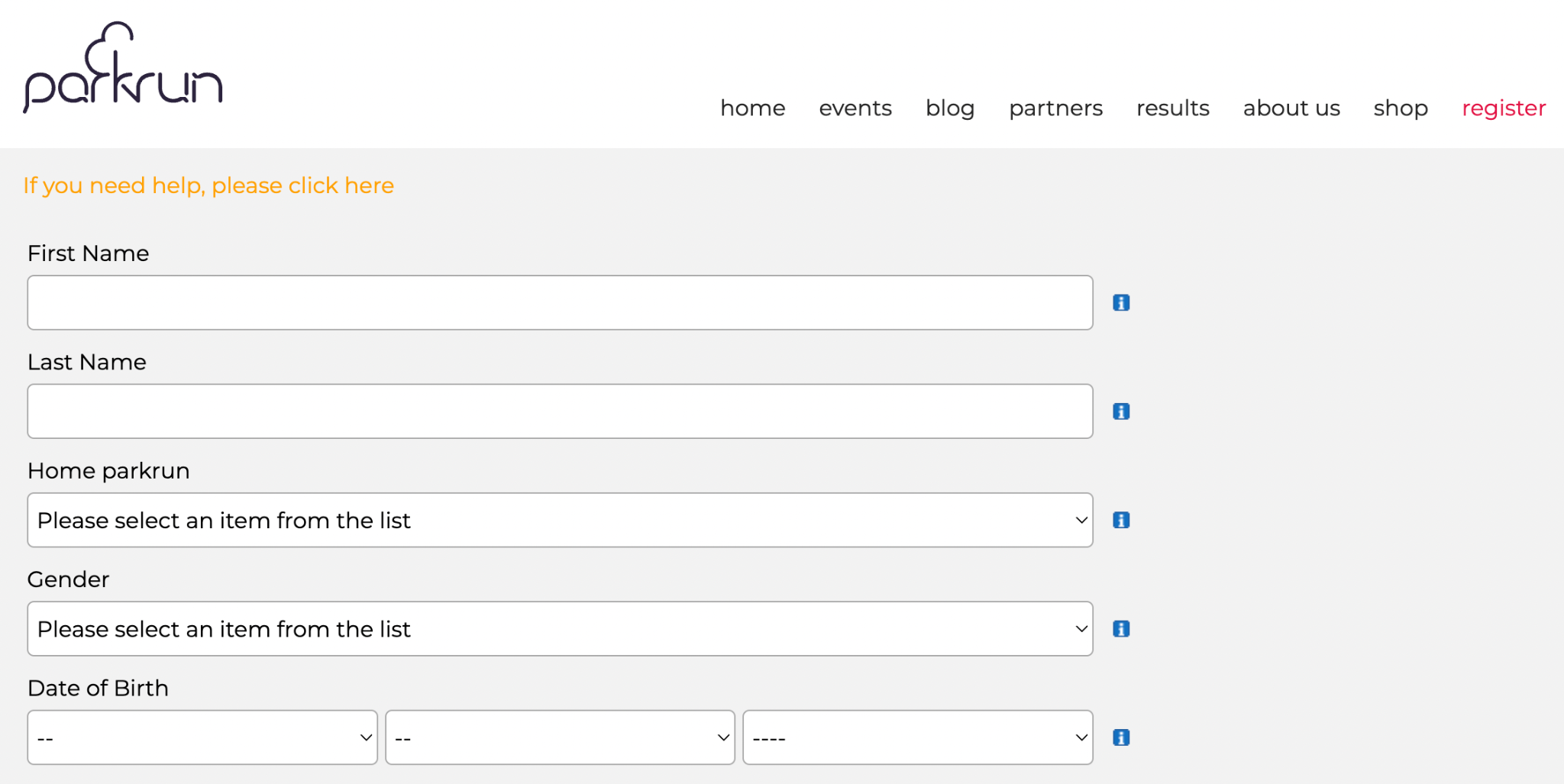 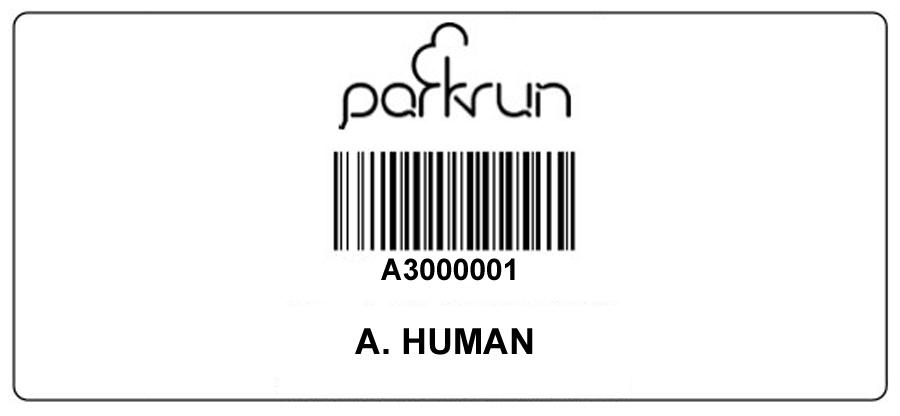 [Speaker Notes: Sign up for parkrun before your first visit and then you never need to register again! Your personal parkrun barcode becomes your passport to any parkrun in the world every Saturday morning - just come along whenever you feel like it! You can print your barcode or simply keep it on your phone.]
What happens at a parkrun event?
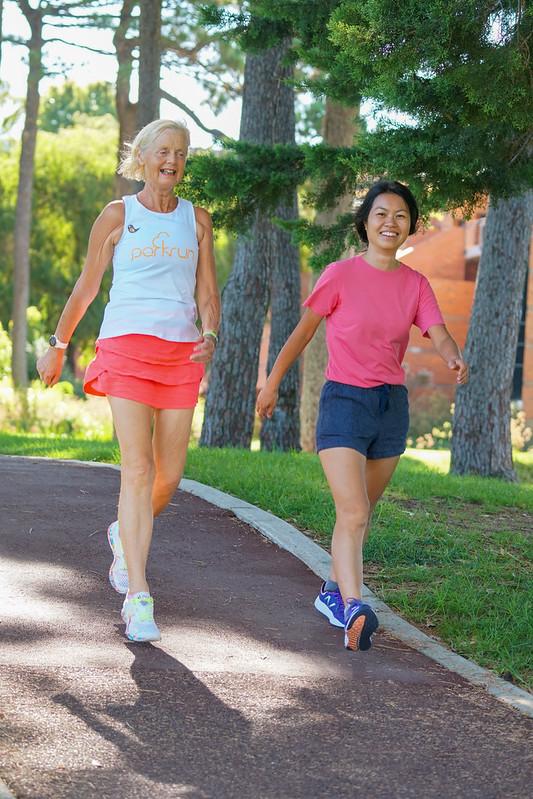 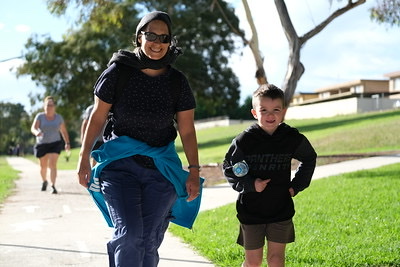 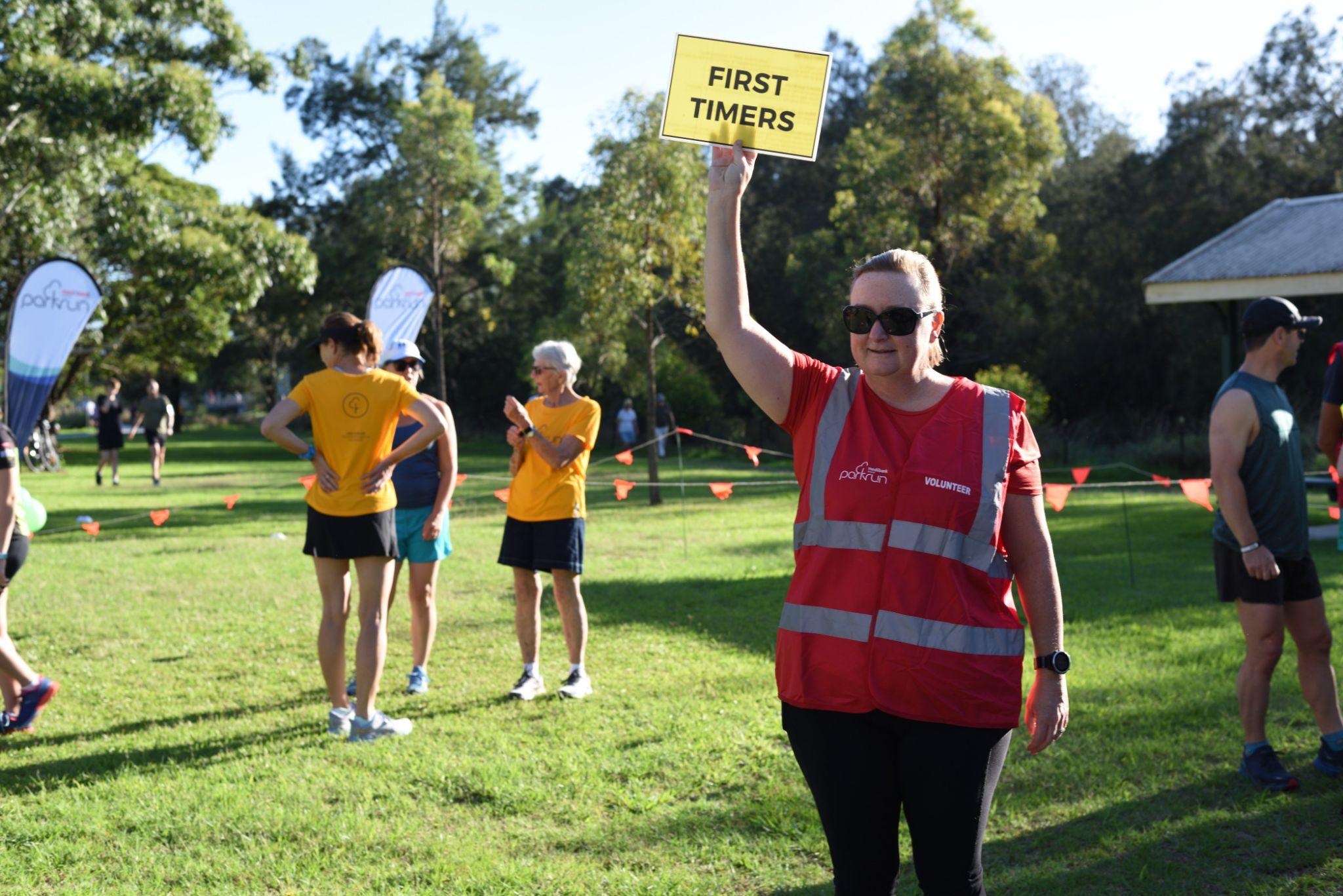 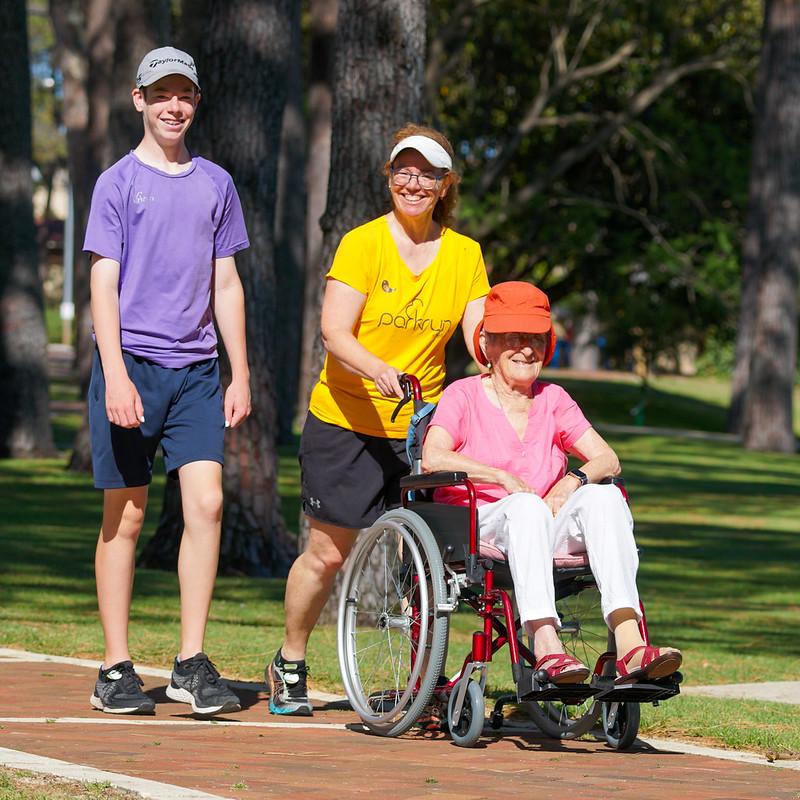 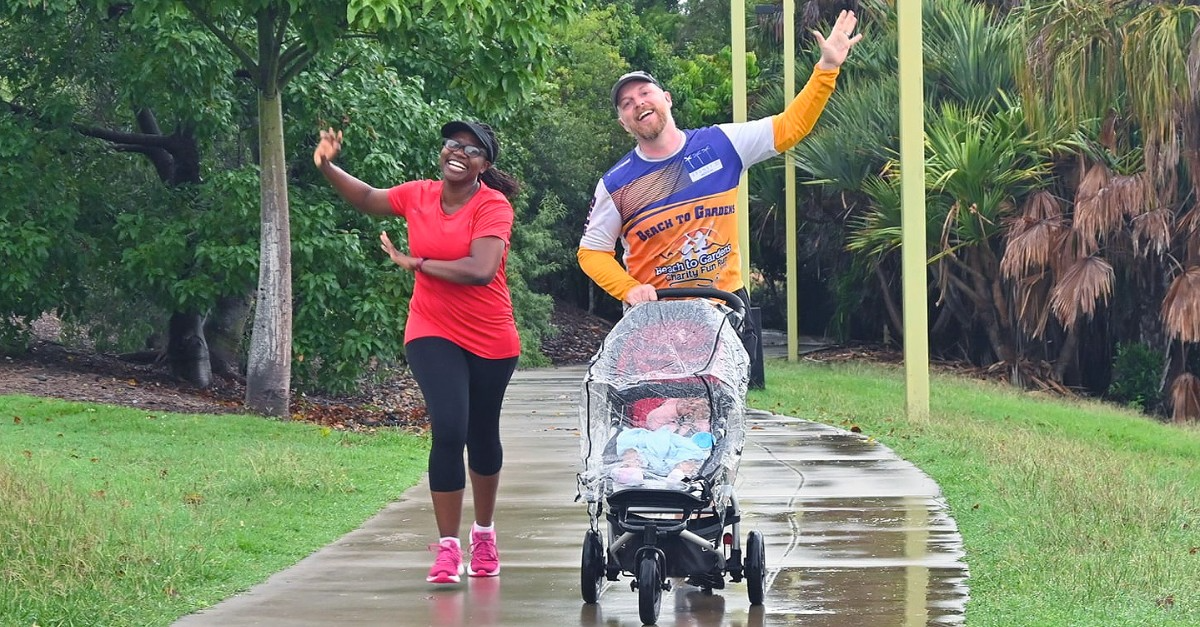 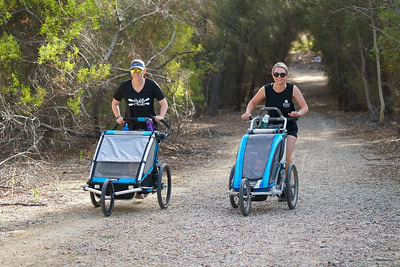 [Speaker Notes: Each parkrun has an Event Welcome and many will have a First Timers Welcome too! Look for the volunteer vests and signs. Walkers and runners start at the same time but go at their own pace and you are most welcome to bring the pram or one dog on a short handheld leash.]
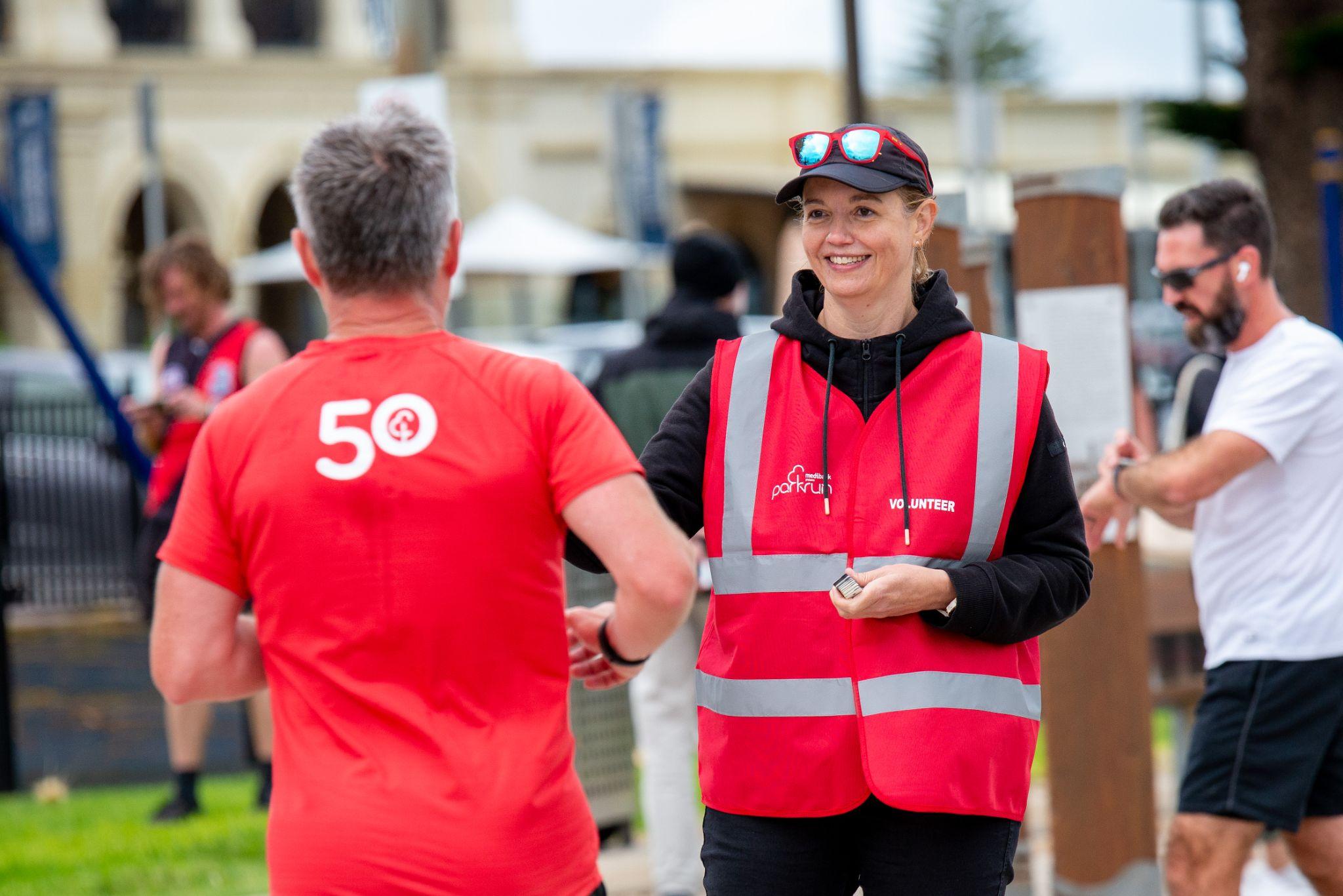 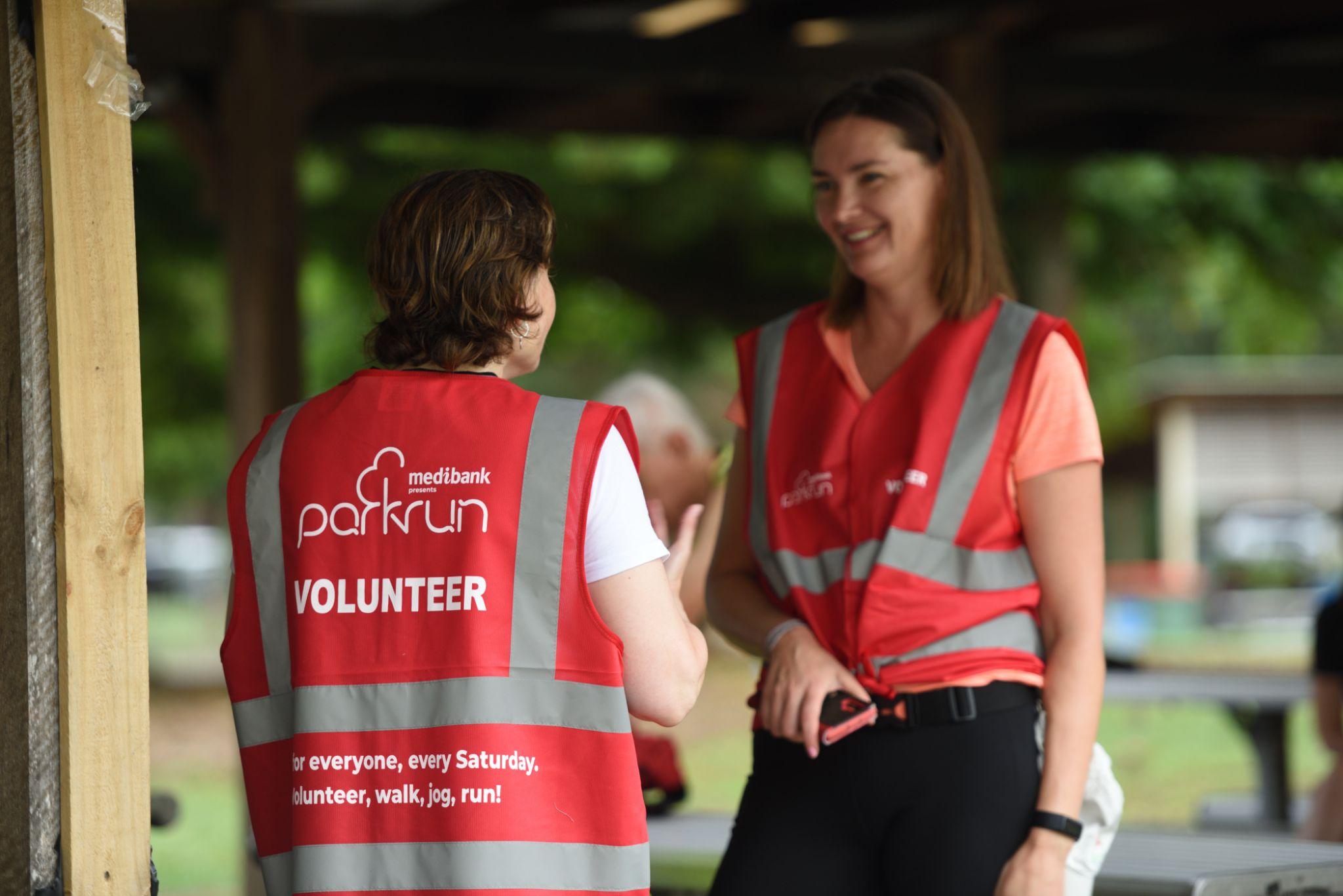 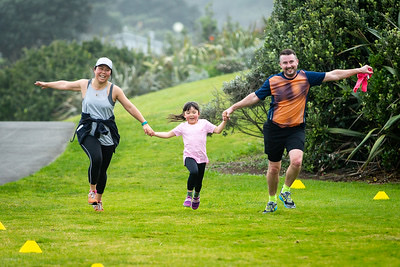 [Speaker Notes: parkrun is coordinated each week by volunteers.People of all ages are invited to volunteer and there are a wide variety of roles to try. Speak to a friendly volunteer if you are interested. You can also email the event team directly or respond to their social media posts requesting volunteers. Volunteering is a great way to meet new people, learn new skills, build confidence, have heaps of fun and is one of the best ways to improve your health and happiness.]
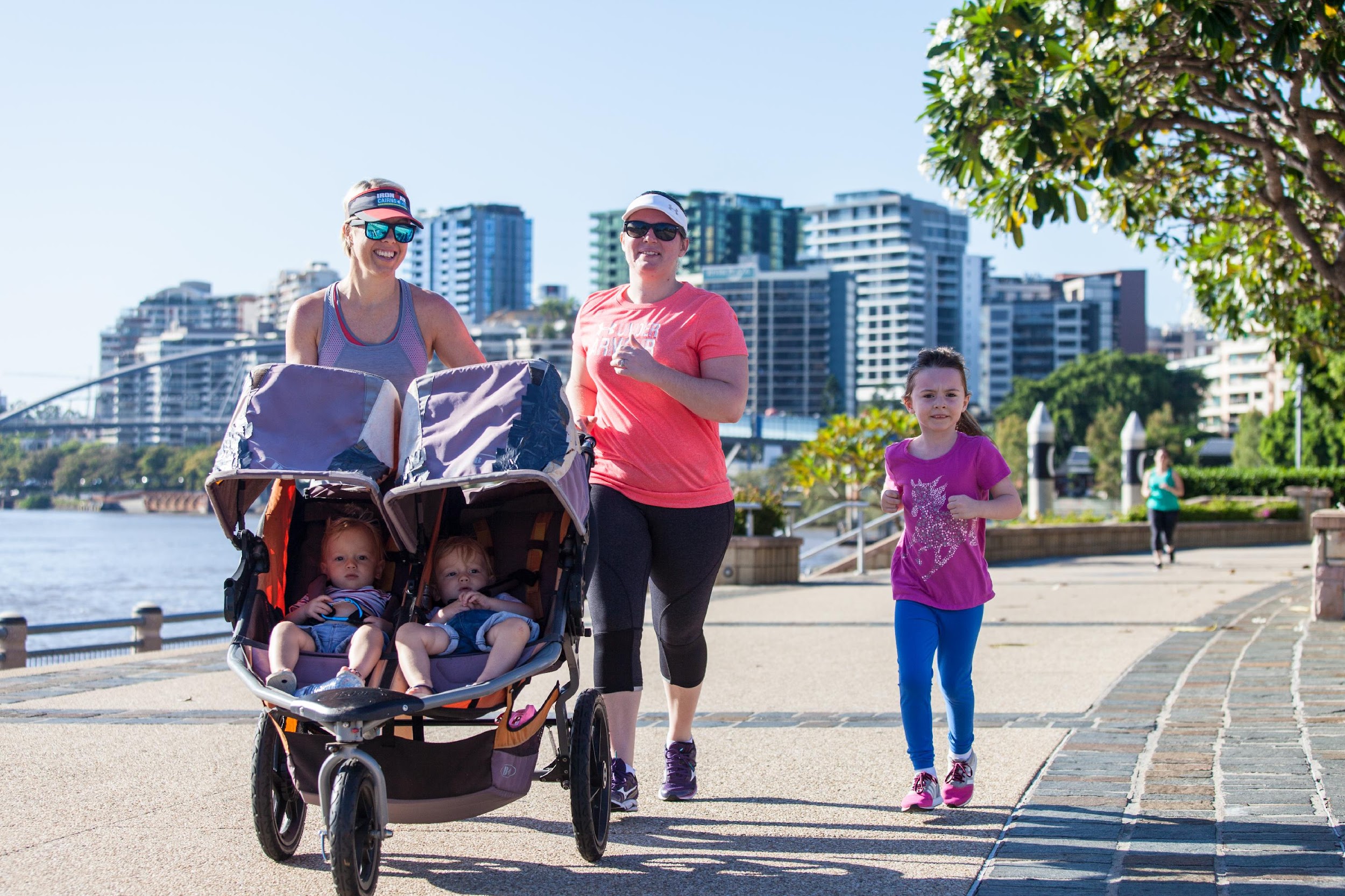 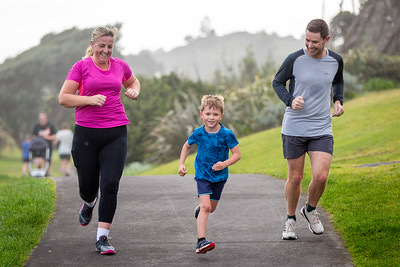 Walk run volunteer spectate
[Speaker Notes: You can participate as a walker, runner or volunteer or just spectate and socialise]
Walking at parkrun is actively encouraged…
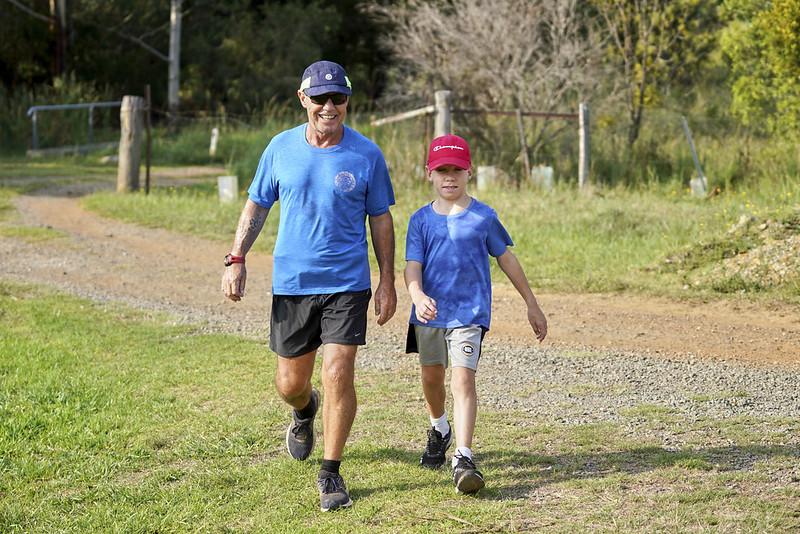 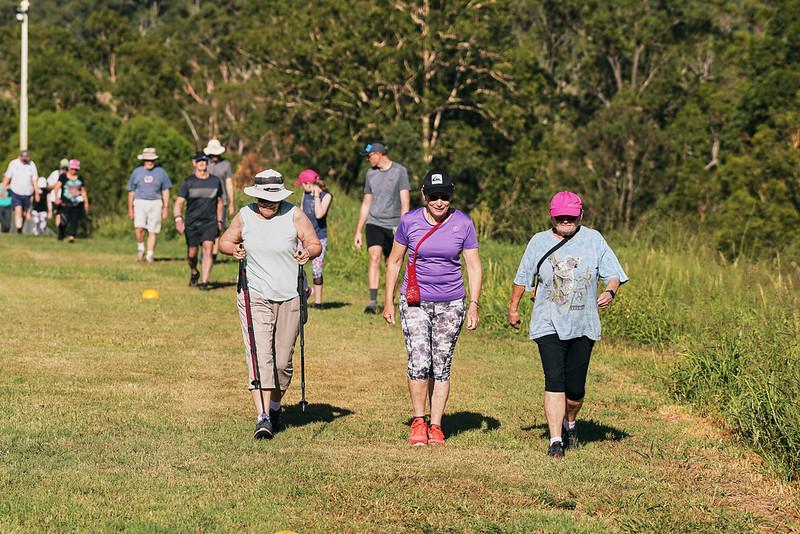 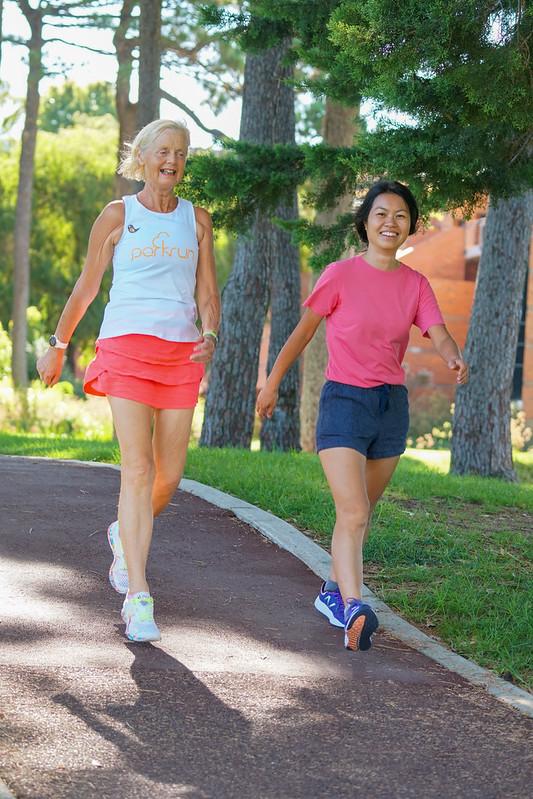 [Speaker Notes: Walking is a great way to participate in parkrun events
Enjoy the atmosphere while chatting to others
Bring a family member or friend to walk 
Meet new people, enhance mood
Manage/prevent health conditions
Boost fitness levels]
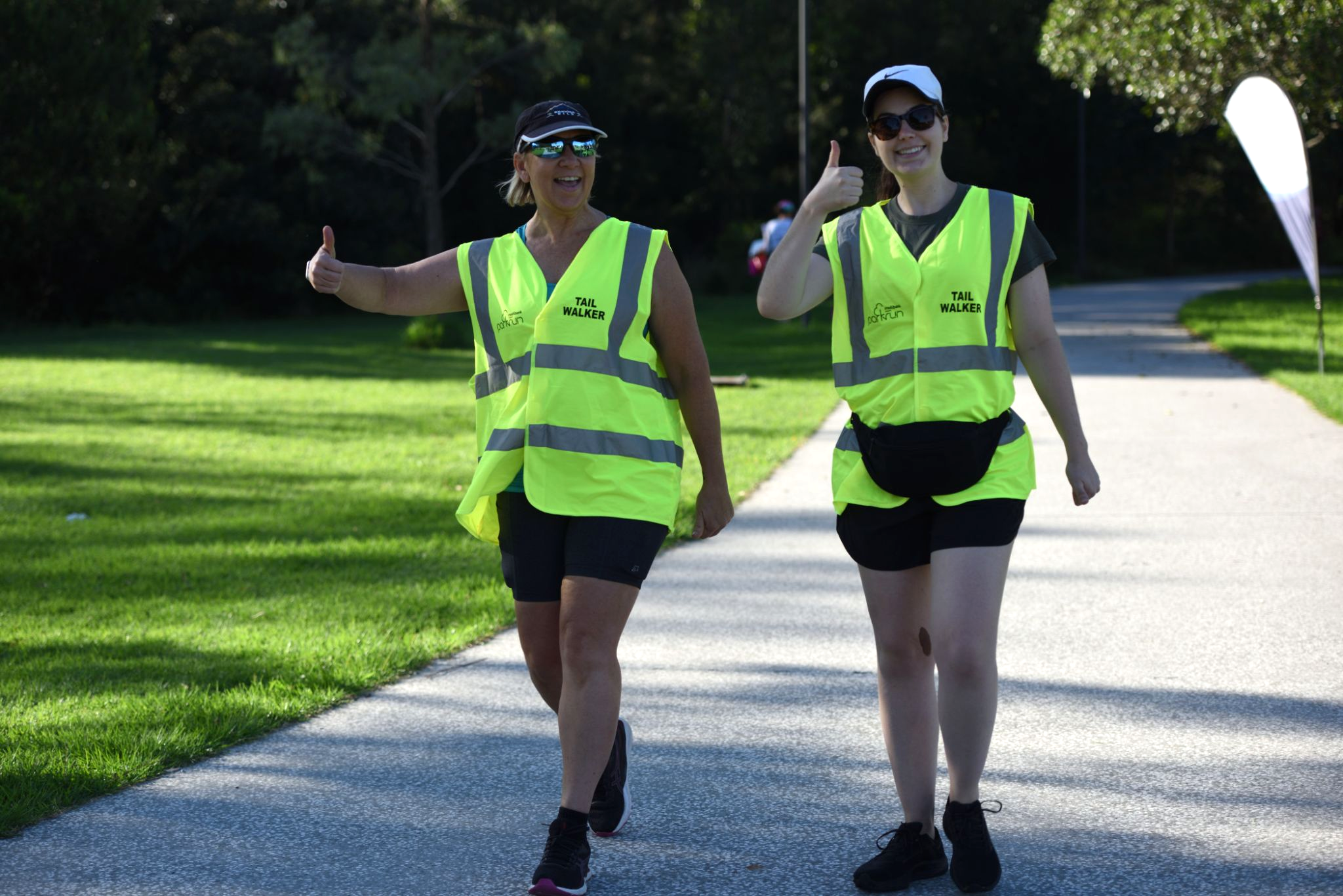 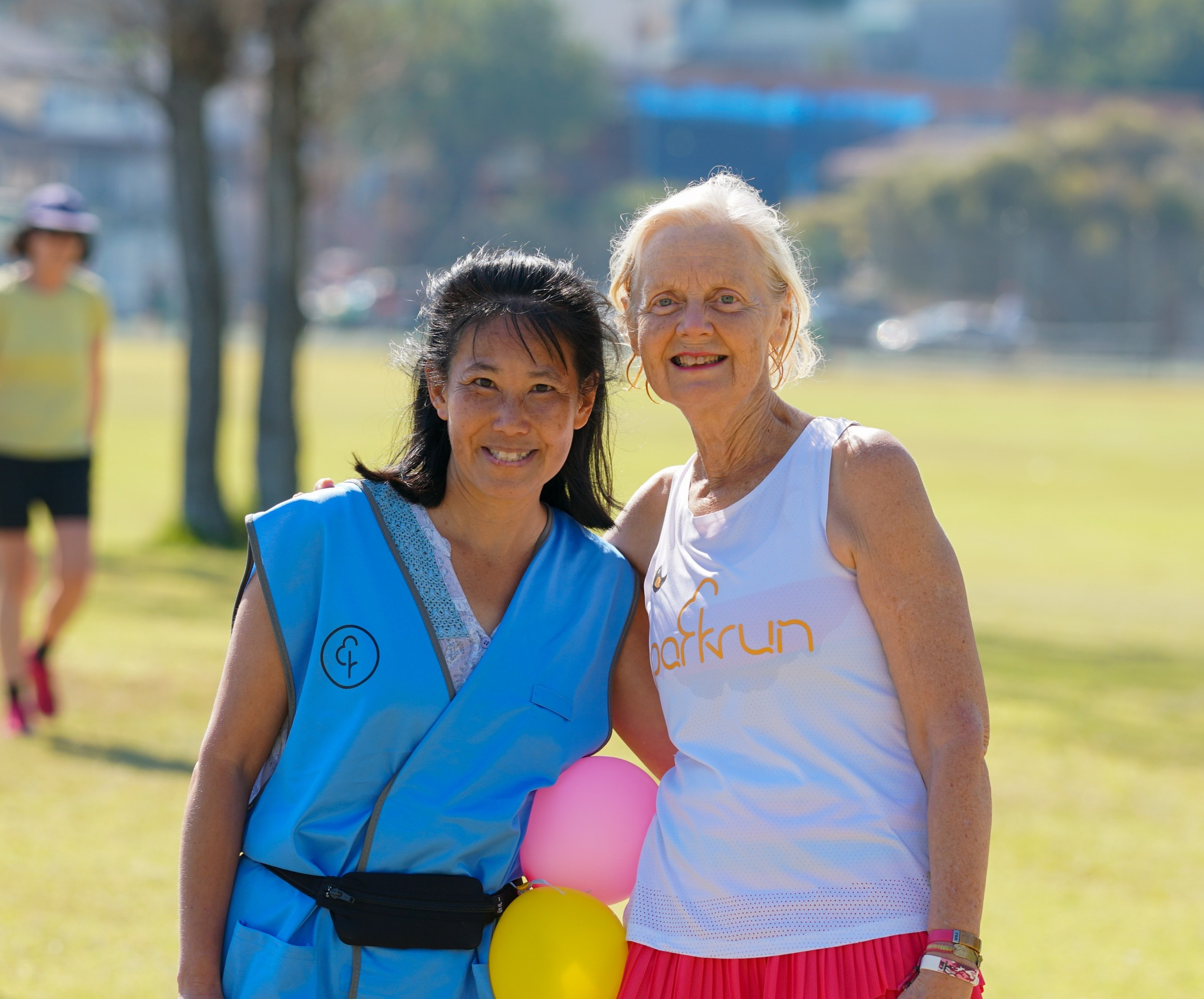 Tailwalkers always finish last! 
As a Tailwalker you receive 1 run/walk credit and 1 volunteer credit per event - bonus! Many of our events have a parkwalker too
[Speaker Notes: You can’t come last at parkrun. ALL parkruns have volunteer Tail Walkers that provide support and encouragement and they are the final person to cross the finish line. 
The parkwalker role extends this friendly support along the parkrun course ensuring support and encouragement is there for everyone who walks at parkrun. They are positioned ahead of the Tail Walker but behind those who are running to ensure everyone who is walking feels a part of the parkrun community. The bright blue parkwalker vest is also a great conversation starter and re-emphasises that walkers are celebrated at parkrun.]
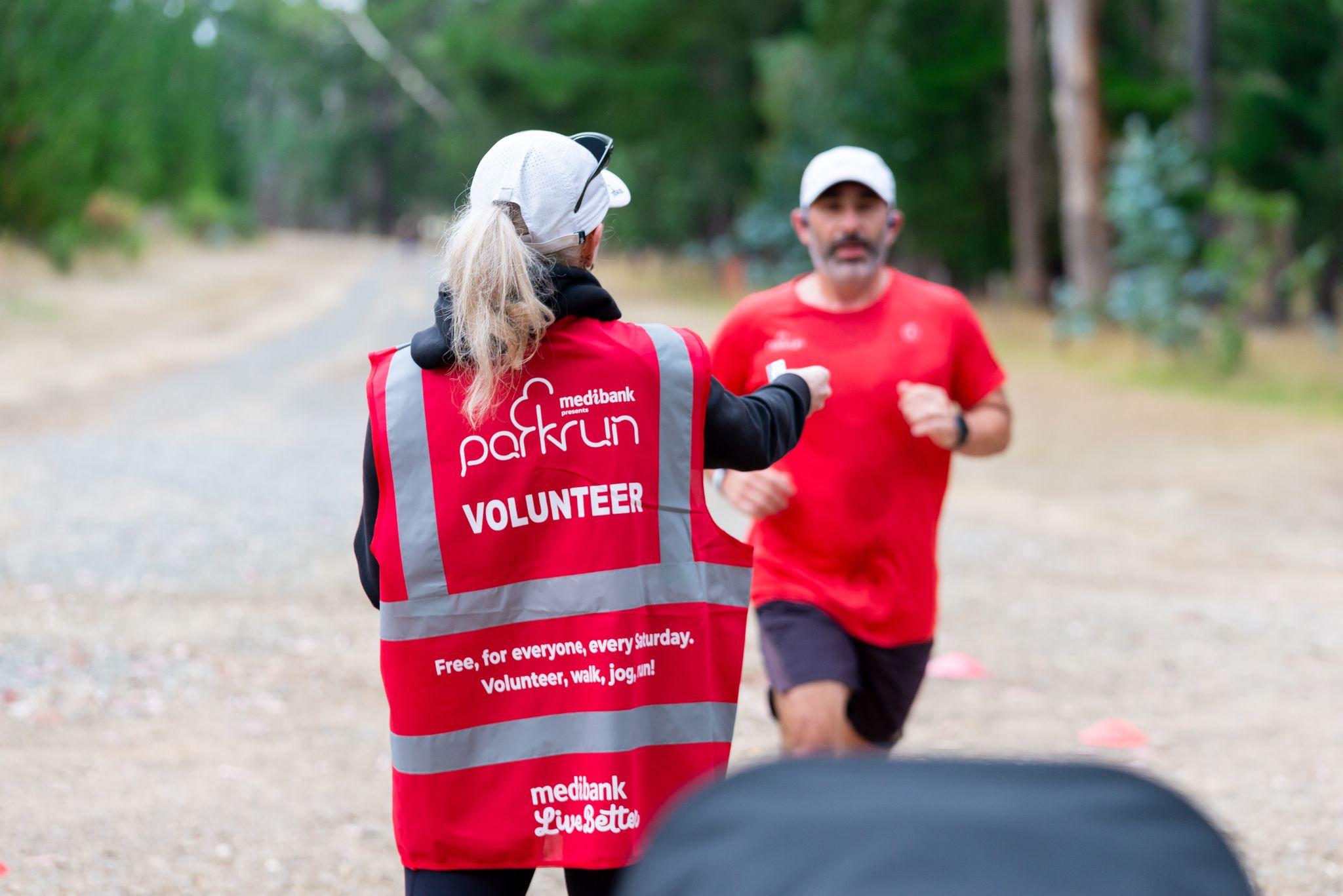 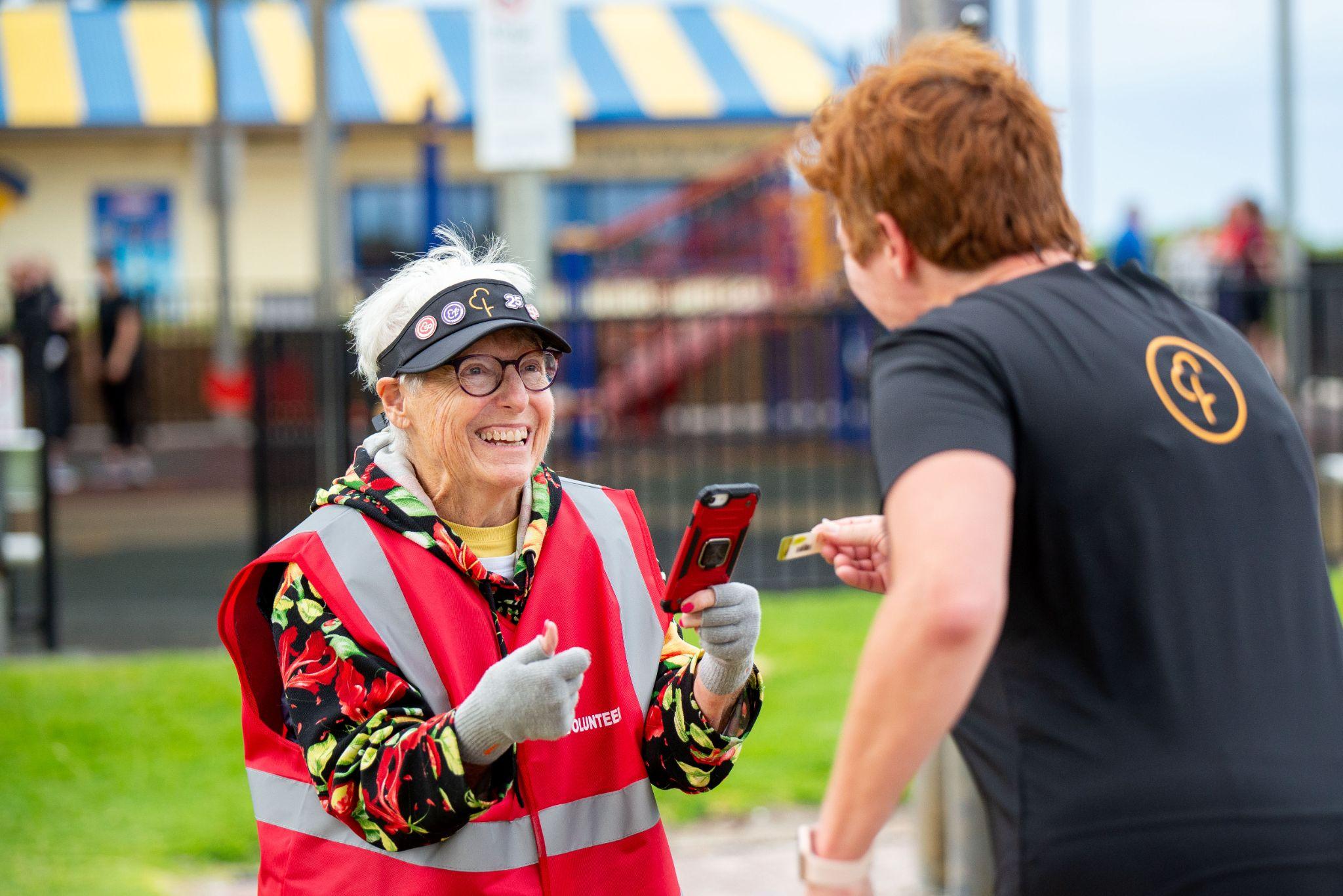 At the finish…
[Speaker Notes: parkrun guarantees everyone will have at least two personal interactions at each event. When you cross the line you’ll be handed a finish token by a volunteer, and then another volunteer will scan your token and your personal barcode.]
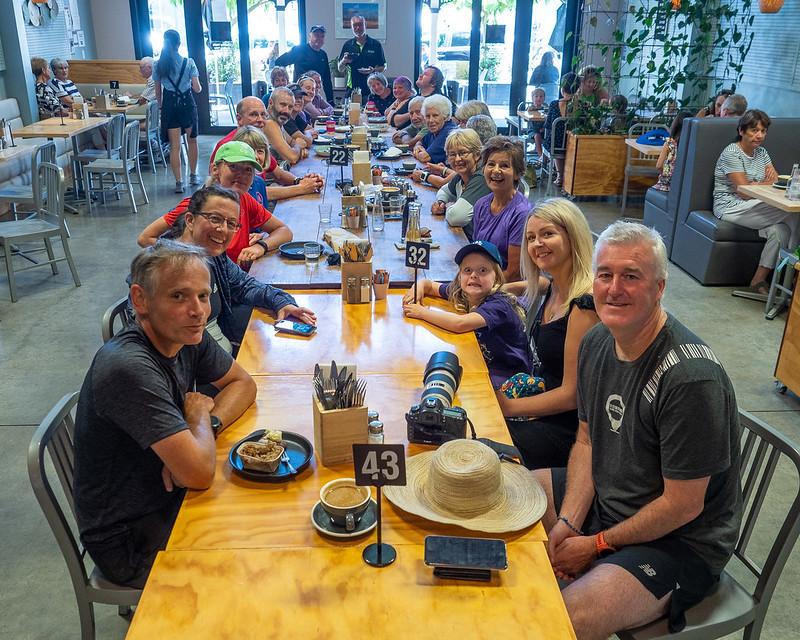 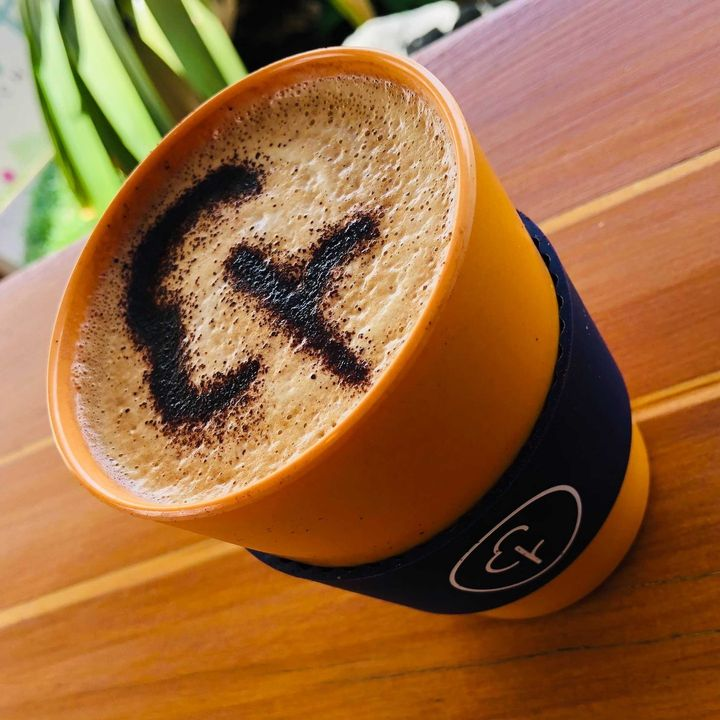 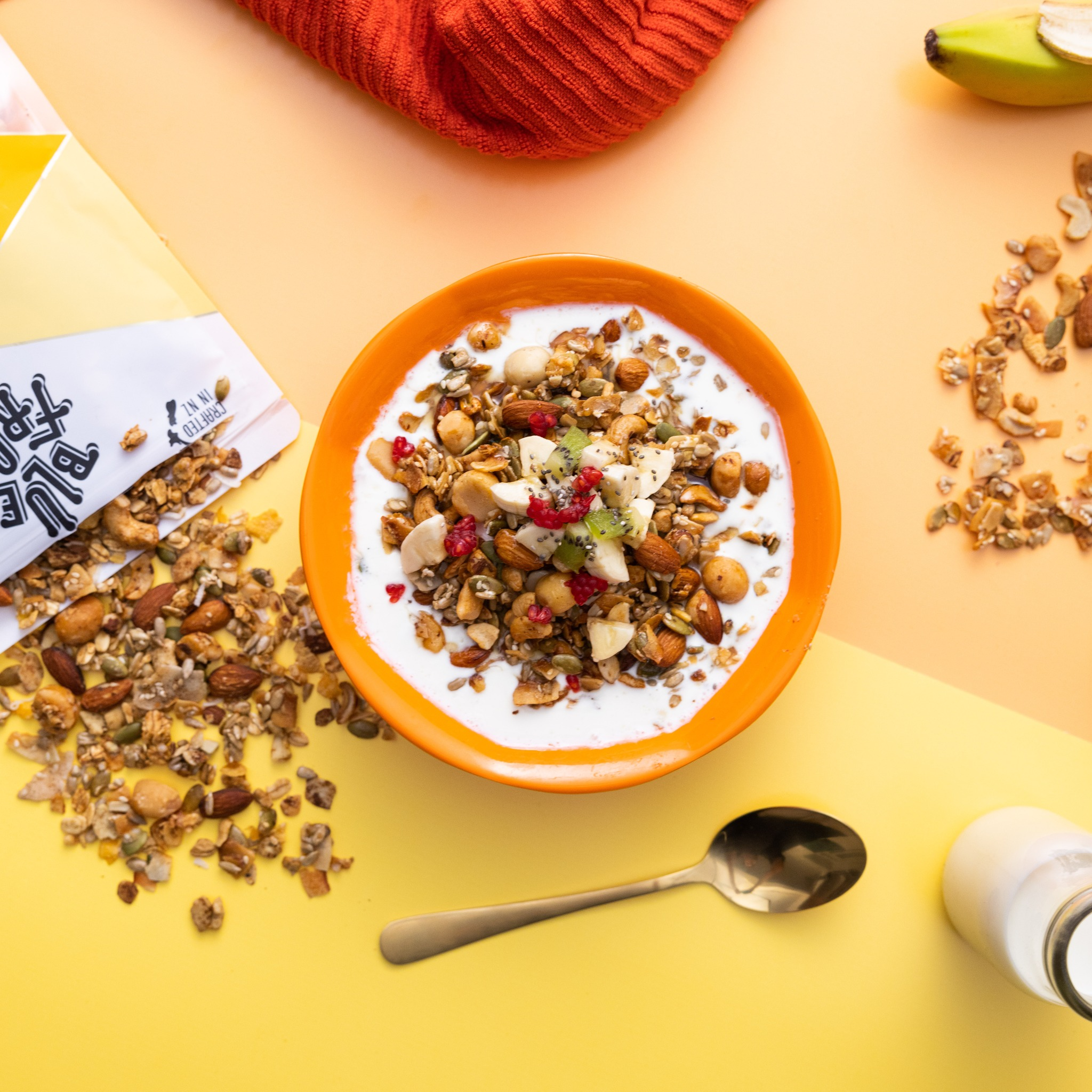 Enjoy coffee/breakfast afterwards with the parkrun crew
[Speaker Notes: Just like the very first event in 2004, every parkrun finishes with a coffee and a chat!]
Meet Steve: parkrun saved his life…
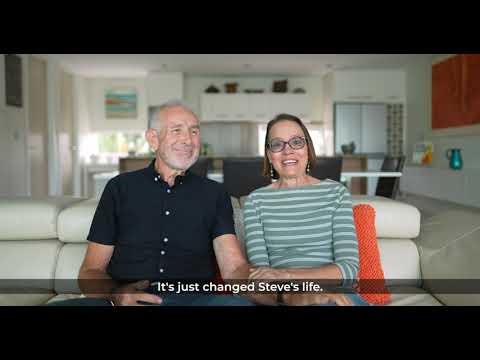 [Speaker Notes: Dr Jennie Wright from Adelaide, Australia has been referring some of her patients to parkrun over several years. Dr Wright and three of her patients explain how parkrun can benefit people's health and happiness in many different ways.]
What else is unique about parkrun?
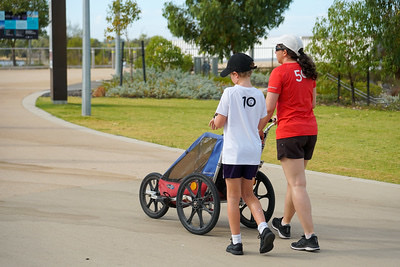 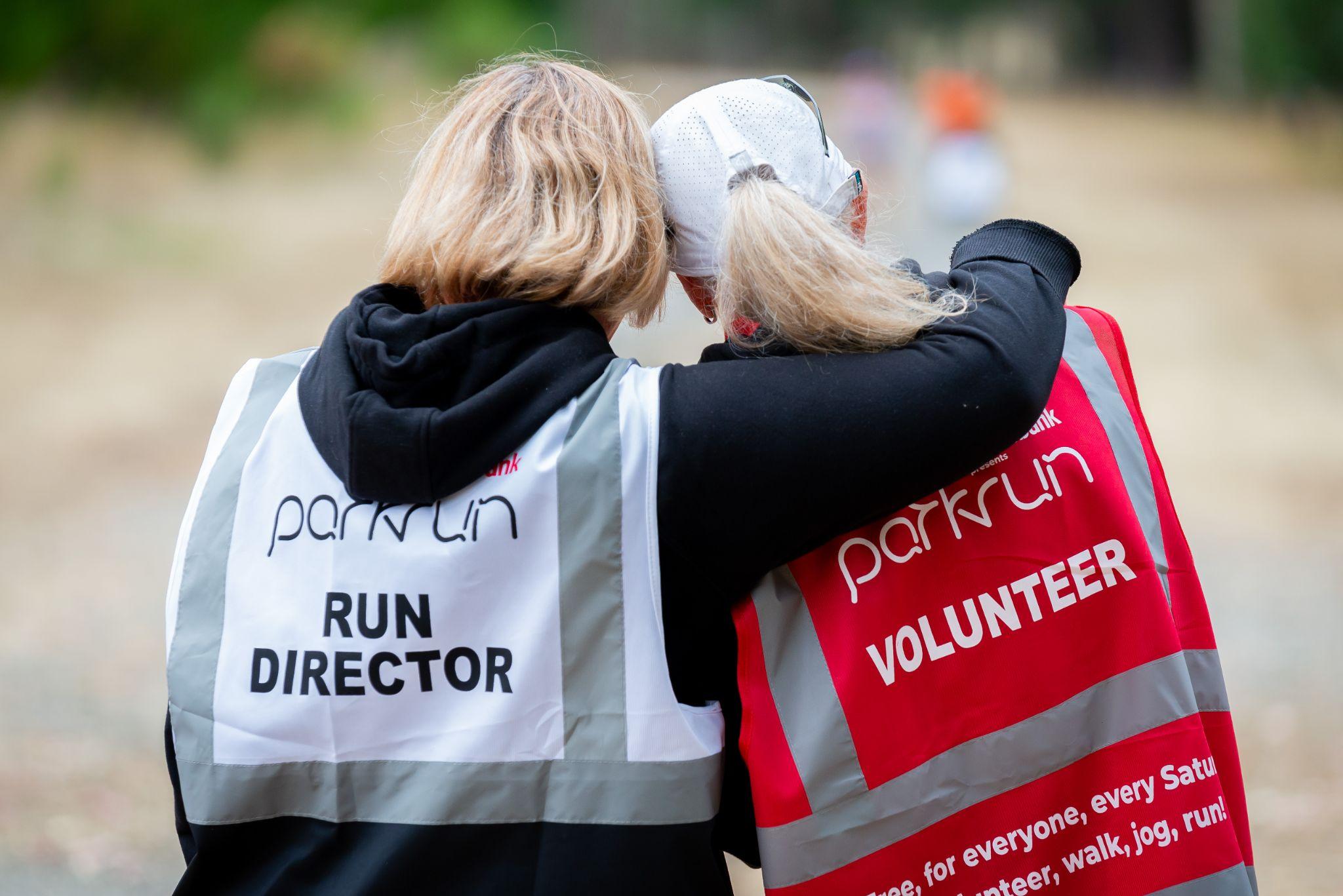 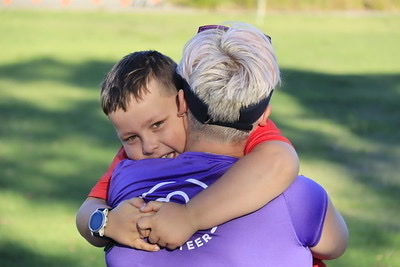 [Speaker Notes: On every Saturday
No specialist clothing needed
Variety of ways to get involved 
Promotes family participation
Non competitive 
Encourages and celebrates regular participation including volunteering]
Meet Alicia…
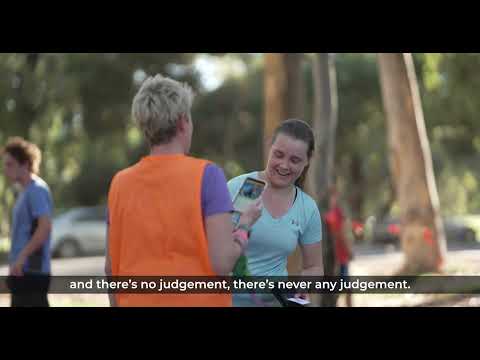 [Speaker Notes: Alicia was diagnosed with clinical depression in her mid-twenties. In this short video, Alicia explains how parkrun is one of the most important tools in her toolbox when it comes to managing her mental health.]
Rewarding participation, not performance

parkrun is not a race
Participants can go at their own pace
They can do 5km or build up slowly
They can earn credits towards volunteer or run/walk milestone shirts (starting with a “10” shirt for juniors)
[Speaker Notes: Milestone shirts can be earned through participation at parkrun, buth volunteering and walk/running. These range from 10 for juniors, right through to 500 shirts (see next slide)]
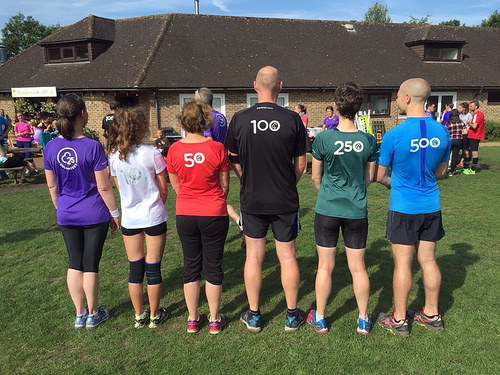 [Speaker Notes: Milestone shirts: Participation, not performance, has always been the focus of parkrun. These coveted shirts cannot be purchased - they can only be earned by turning up and walking, running and volunteering (explain the different shirts). Currently more than 2000 people around the world earn a milestone shirt every weekend.]
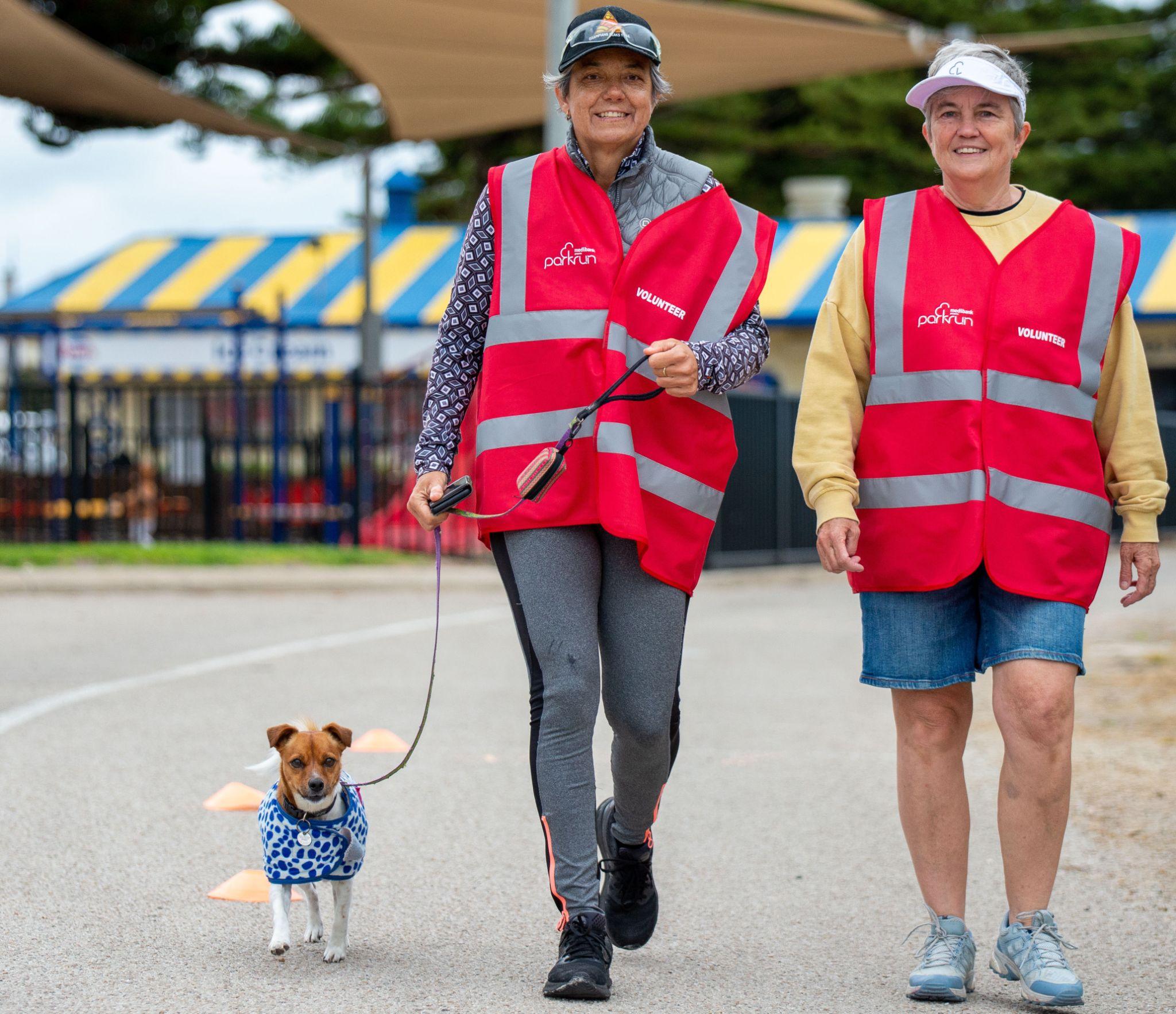 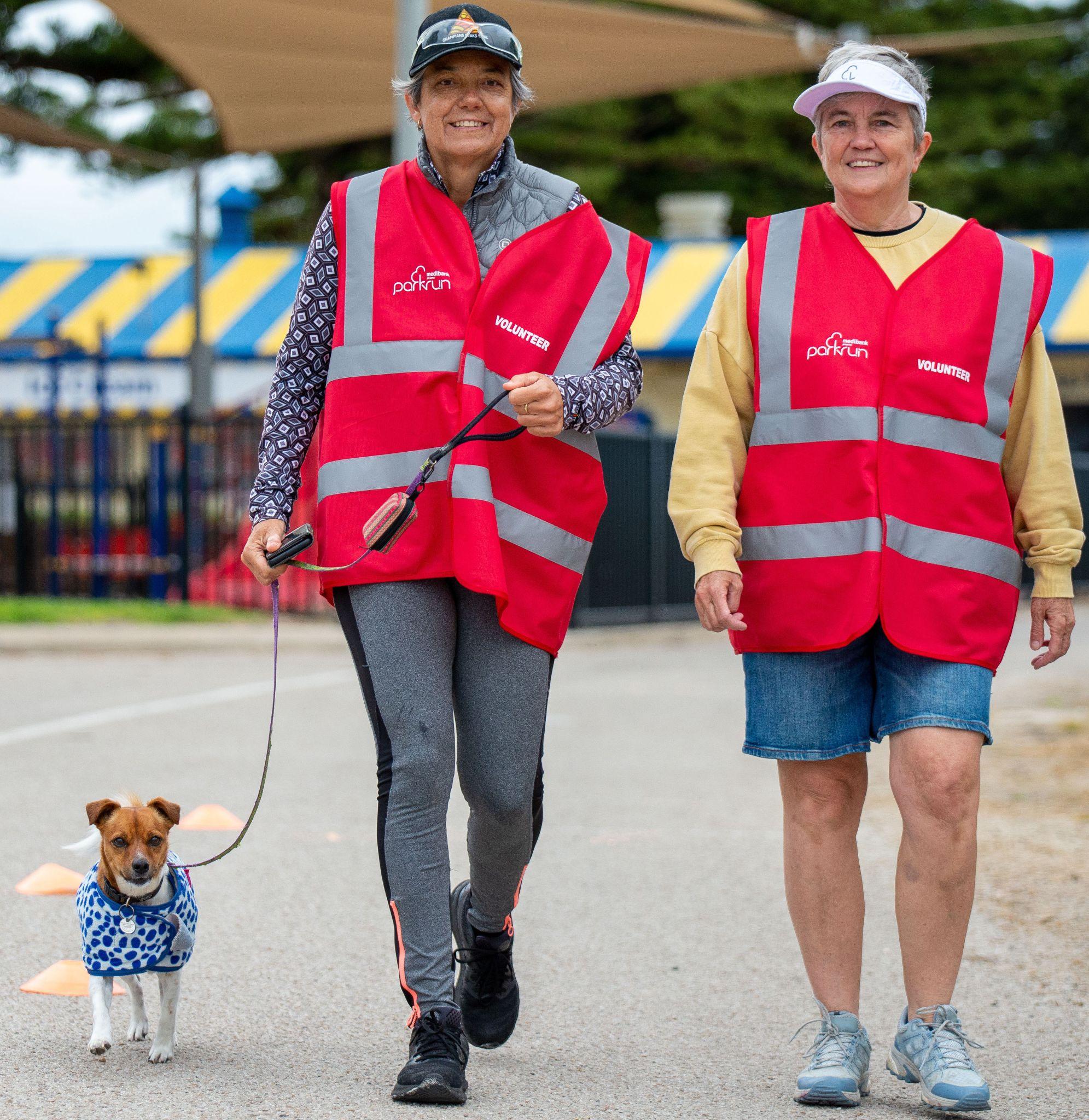 parkrun Australia’s growth
•	More than 460 events every Saturday morning

	• 850,000 individuals walking and running including 140,000 people volunteering 
	•	55,000+ walkers and runners each week
	•	5,000 volunteers each week
A global phenomenon

•	22 countries
	•	2200 weekly events
	•	260,000+ weekly participants
   •	6 million+ have taken part worldwide
	
	•	350,000 weekly participants

•	5 million+ taking part worldide

•	Will double in size by 2023
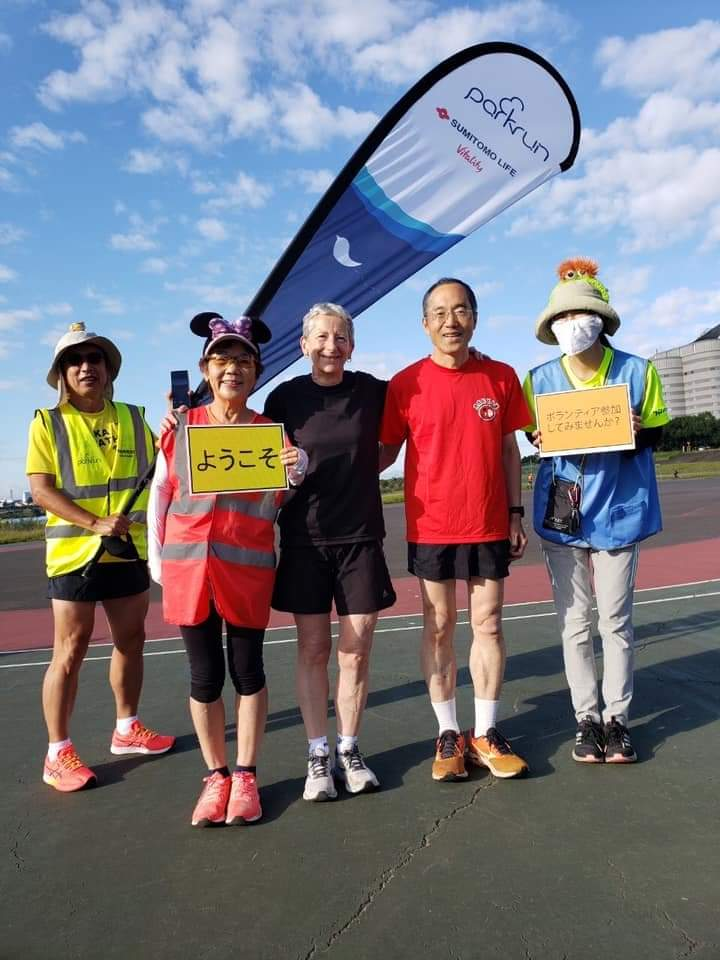 Meet Diane…parkrun helped her overcome stress and blood pressure issues
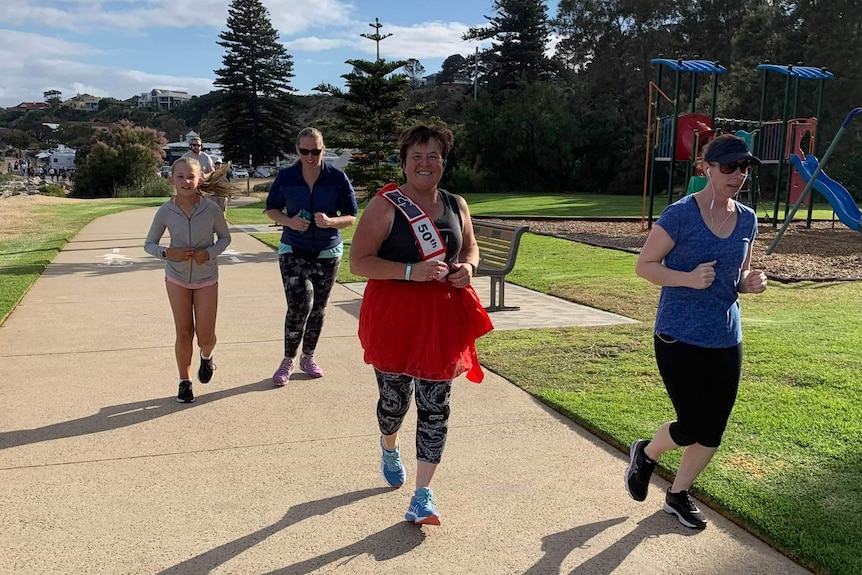 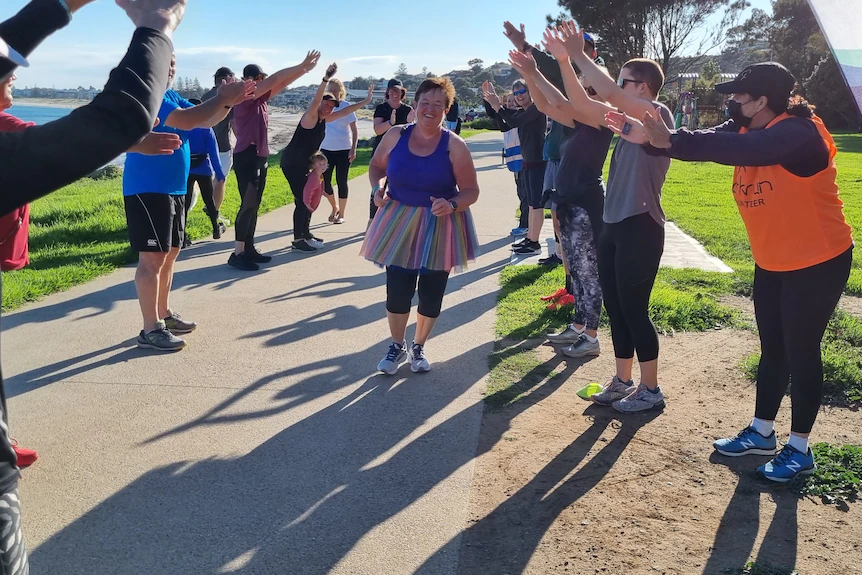 [Speaker Notes: Diane started parkrun in a bid to relieve stress, but was also seeking a non-pharmaceutical solution to blood pressure problems. Her GP prescribed parkrun to help her alleviate these issues. She has now participated in more than 100 parkruns, and goes as far as planning her holidays around parkrun locations.
While each parkrun course might be different, she says, the sense of community is permeable. "We're a very tight-knit group of people. We always get together at the end or beginning of a parkrun and have a chat or go for a coffee, it's really nice.
"It makes you feel like you're part of something bigger."]
How has parkrun already contributed to public health and well-being?


In a recent survey of almost 3,000 Australian GPs, 69 per cent said they were already "prescribing" parkrun to their patients, while 87 per cent said they would consider doing so in the future (ABC News, 2022)
[Speaker Notes: Source: https://www.abc.net.au/news/2022-05-14/parkrun-practice-initiative-social-prescription-racgp/101048668]
2019 parkrun Health & Wellbeing Survey
After participating at parkrun…
91% of all respondents reported a sense of personal achievement
89% reported improvements to their fitness
85% reported improvements to their physical health
79% reported improvements to their happiness
69% reported improvements to their mental health
[Speaker Notes: To really understand the impact of parkrun on people’s health and wellbeing, in 2019 a study was conducted of more than 60,000 parkrunners.]
Meet Dr Patrick Daly and his patient Warren…
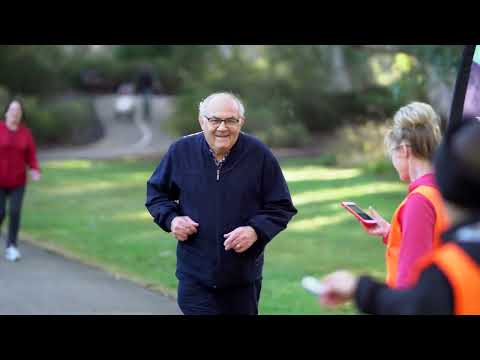 [Speaker Notes: Australian-based GP Dr Patrick Daly and one of his patients, Warren, discuss how parkrun can be the best medicine.]
How can we become a parkrun practice?

To start a voluntary collaboration between your local event and your GP practice, we would encourage you to visit your local event and meet the team, let them know you are interested in becoming a parkrun practice 

Register your practice here - it will only take 5 mins

Utilise the resources available on the RACGP parkrun practices website to help you get started
[Speaker Notes: Resources on next slide]
Visit the RACGP website for resources
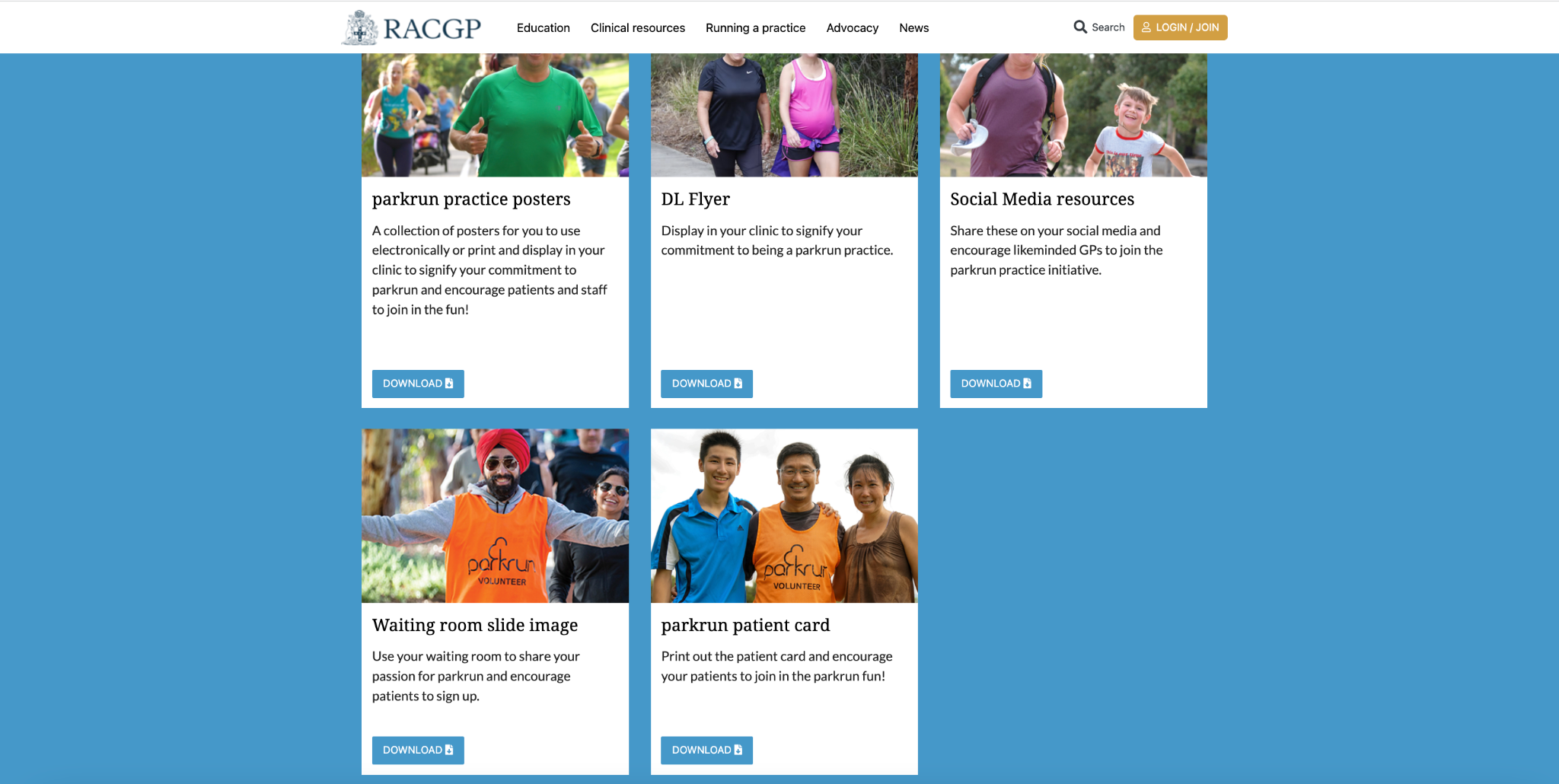 [Speaker Notes: Including posters, flyers, resources for social media, waiting room slide images and parkrun patient cards that can be customised to your local parkrun]
How can I join in the fun?

Visit www.parkrun.com.au to find your nearest event and register for a free barcode - you only need to do this once

Follow a parkrun event’s social media pages

Arrive a few minutes early for the First Timers Welcome

Enjoy the morning!
[Speaker Notes: Your barcode is valid at every parkrun in the world. You can print your barcode or download it to your phone]
[your contact details]